PDO safety advice
Use this Alert: Discuss in Tool Box Talks and HSE Meetings  Distribute to contractors  Post on HSE Notice Boards  Include in site HSE Induction
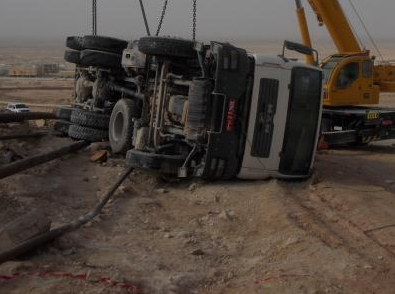 Being  translated
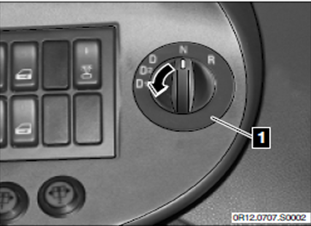 Never become complacent when driving – it might kill
1
Contact:  MSE54 for further information or visit the HSE Website                                 Learning No 22                                                               08/09/2013